SNMP over IPv6
ID: 2008310105
Name: Sunmin Hwang
SNMP over IPv6

Net-snmp-5.0.3

Structure of MIB
IPv6 over IEEE 802.15.4 (USN environment)

Storage limitation (ipv4 : 32bit, ipv6 : 128bit)
Small routing tables
Periodic sleep aware management
Compressed addresses (Low bandwidth < 300kbps)
Low network overhead
IP network interaction (Seamless IP routing, Compatible with SNMP, etc)
System Architecture
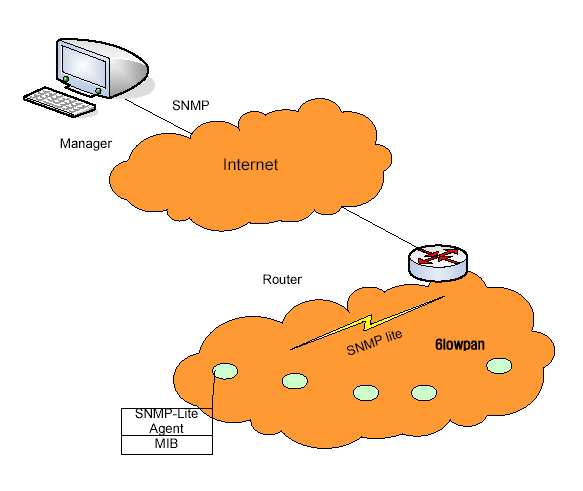 Future work

How to minimize MIB (management information base)

How to reduce the transaction of the network

Make the algorithm that effectively manage the sensor network